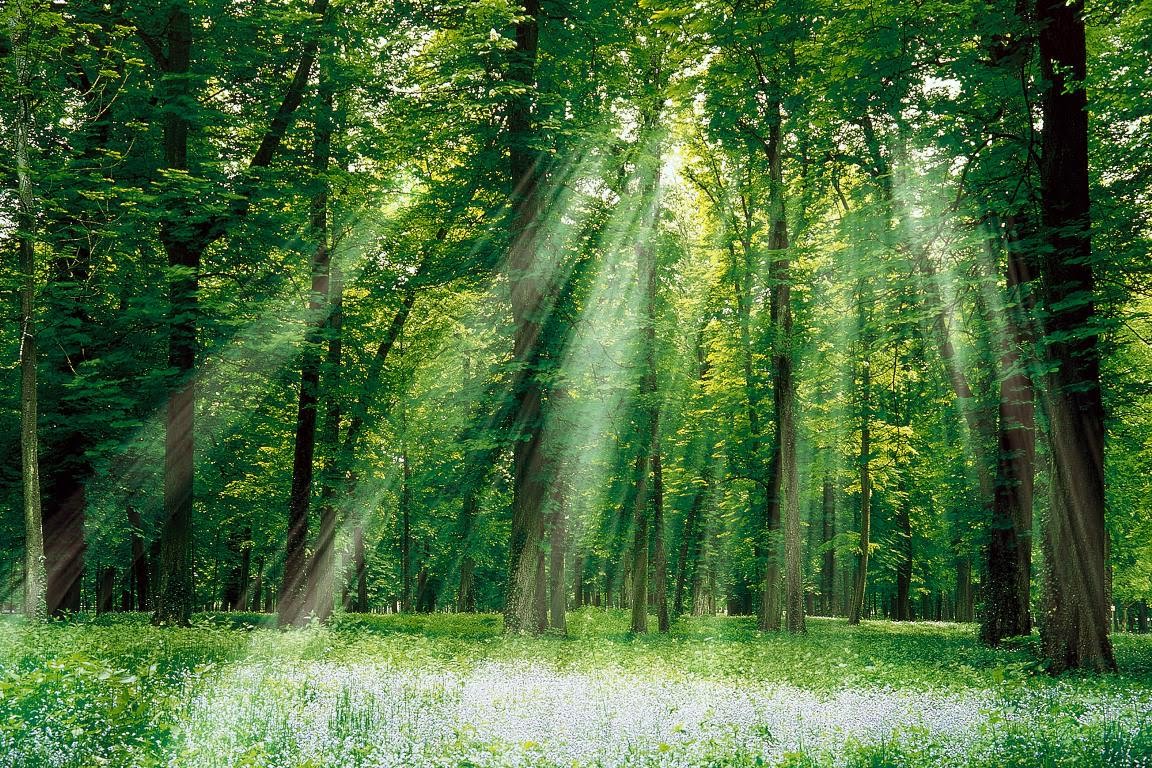 SA RESPECTAM PADURILE SI INDUSTRIA LEMNULUI
CINE SUNTEM ?
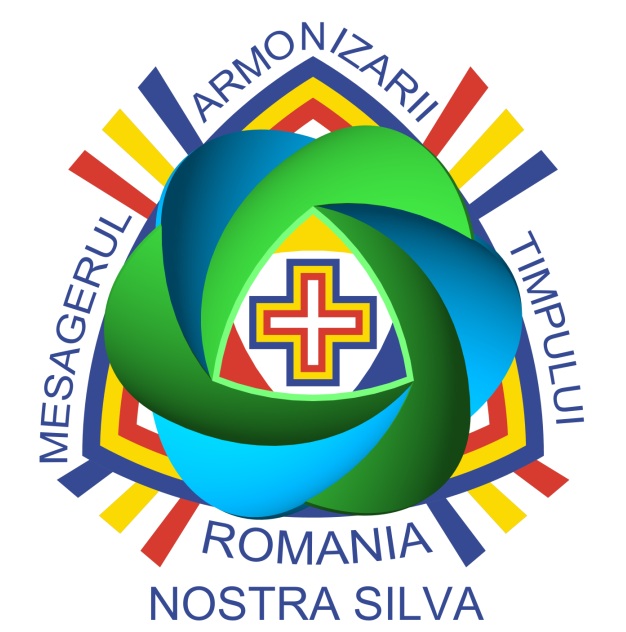 Federatia Proprietarilor de Paduri si Pasuni din Romania – Nostra Silva
In Romania exista peste 850.000 de proprietari de paduri
CINE SUNTEM ?








Asociatia Administratorilor de Paduri
In Romania exista circa 146 de ocoale silvice private
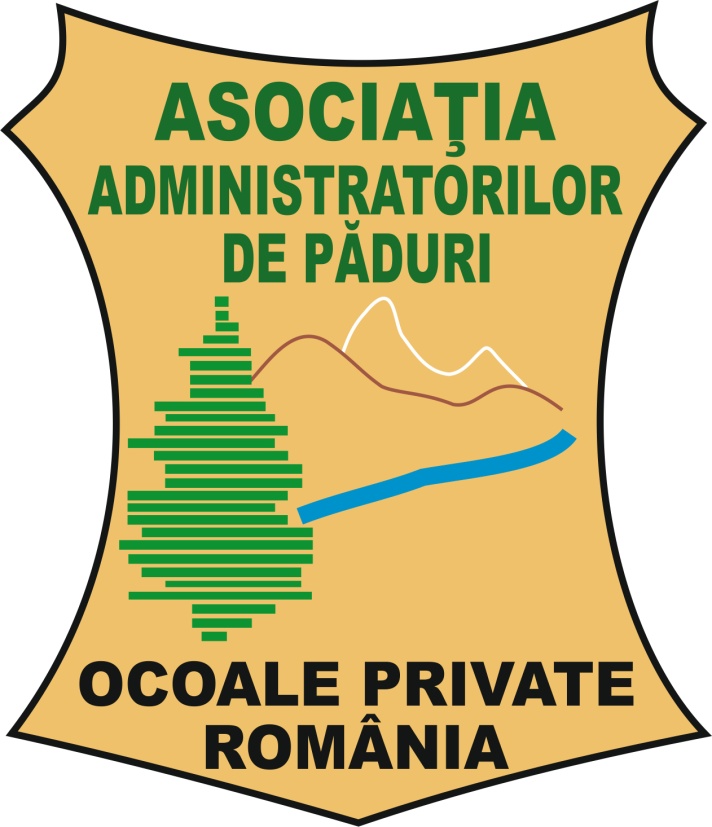 CINE SUNTEM ?







Asociatia Forestierilor din Romania
In romania exista circa 5000 de firme de exploatari forestiere
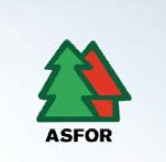 CINE SUNTEM ?






Asociatia Profesionala a Prestatorilor de Servicii in Silvicultura din Romania
In Romania exista circa 450 de firme
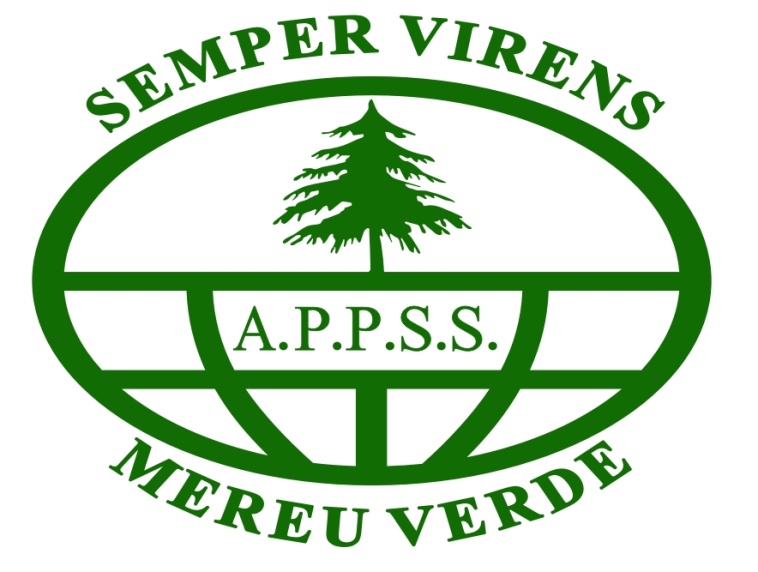 Către: Guvernul României
În atenţia: Domnului Prim-Ministru: Victor Viorel Ponta
Data: iulie, 2013
Subiect: Solicitare de sprijinire a finanțării echitabile a sectorului forestier din România 
 
STIMATE DOMNULE PRIM-MINISTRU
  
Federaţia Proprietarilor de Păduri şi Păşuni din România – Nostra Silva
Asociaţia Forestierilor din România
Asociaţia Administratorilor de Păduri
World Wild Found For Nature- WWF
Proforest
Asociaţia Prestatorilor de Servicii Silvice
Forestry & Fordaq
 
 
	Cu respect vă solicită sprijinul dumneavoastră personal şi al Guvernului României pentru stabilirea unui procent echitabil al fondurilor ce urmează a fi alocate prin Programul Național de Dezvoltare Rurală (PNDR) 2014-2020.
 
	Dorim să vă implicaţi în evitarea subfinanţării sectorului forestier, sector de importanță vitală pentru economia rurală și, în special, a zonei montane, a cărui componentă principală – pădurile - realizează importante funcţii de protecţie împotriva inundaţiilor şi eroziunii, asigură calitatea aerului, solului şi apei, conservarea biodiversităţii etc.
SCRISOARE DESCHISA
19.10.2013
Către:
PARLAMENTUL EUROPEAN
CONSILIUL UNIUNII EUROPENE
PREȘEDINȚIA ROMÂNIEI
GUVERNUL ROMÂNIEI
PRIM-MINISTRU
MINISTERUL AGRICULTURII ȘI DEZVOLTĂRII RURALE
MINISTERUL MEDIULUI ȘI SCHIMBĂRILOR CLIMATICE
MINISTERUL PENTRU ÎNTREPRINDERI MICI ȘI MIJLOCII, COMERȚ, TURISM ȘI PROFESII LIBERALE 
PREȘEDINTELE SENATULUI
PREȘEDINTELE CAMEREI DEPUTAȚILOR

 
	 		SĂ RESPECTĂM PĂDURILE ȘI INDUSTRIA LEMNULUI!

	Ministerul Agriculturii și Dezvoltării Rurale (M.A.D.R.), în calitate de autoritate de management a Programului Național de Dezvoltare Rurală (P.N.D.R.), intenționează în mod nejustificat ca, în cadrul exercițiului financiar 2014-2020, să aloce fonduri europene insuficiente pentru sectorul forestier, cu grave consecințe economice, sociale și de mediu.
PROPUNEREA M.A.D.R. PENTRU SECTORUL FORESTIER SI INDUSTRIA LEMNULUI, IN CADRUL P.N.D.R. 2014 – 2020

220 MILIOANE EURO
Guvernul României
Ministerul Mediului și Schimbarilor Climatice
Departamentul pentru Ape, Paduri și Piscicultura 

 
STRATEGIA FORESTIERA NAȚIONALA
 
 
2014-2023
 
 
București, 2013
Analiza Socio-Economică în Perspectiva Dezvoltării Rurale 2014-2020
Analiza SWOT
Strategia de dezvoltare rurală a României 2014-2020
Acordul de Parteneriat pentru România 2014-2020 (stadiu – document consultativ),
	realizate în baza programelor și instrucțiunilor cuprinse în pachetele legislative emise de UE.
Accesibilitatea fondului – densitate foarte scăzută a drumurilor forestiere
Suprafața împădurită – mult sub media europeană
Lipsa cu desăvârșire a compensațiilor pentru restricțiile  de natură economică impuse deținătorilor de păduri
Lipsa dotării cu utilaje – a tehnologiilor prietenoase cu mediul și eficiente economic
Lipsa de instruire și consultanță 
Nivelul extem de scăzut în cercetare și inovare.
Accesibilizarea fondului forestier (infrastructură, drumuri forestiere)  - 700 milioane euro;
Împădurirea terenurilor degradate și agricole, inclusiv perdelele forestiere de protecție - 500 mil euro;
Investiții în tehnologii de exploatare și procesare a lemnului care să fie prietenoase cu mediul și eficiente economic - 300 milioane euro;
Compensații pentru restricțiile  de natură economică impuse deținătorilor de păduri - 250 milioane euro;
Instruirea proprietarilor de păduri si a personalului silvic/consultanță de specialitate pentru aceștia - 70 milioane euro;
Sprijin pentru organizarea lanțurilor de producție și marketing în silvicultură – 50 milioane euro;
Asigurări și fonduri mutuale pentru sectorul silvic – 45 milioane euro.
Cercetare și inovare – 15 milioane euro.
Concluzia experților Băncii Mondiale:
 Alocarea sumei de 2 miliarde de euro prin PNDR este insuficientă nevoilor minime de finanțare ale sectorului forestier și industria lemnului, pentru perioada 2014-2020.
Organizarea lanțurilor de producție și marketing în silvicultură

Gestionarea riscurilor - asigurări/fonduri mutuale
I - ANALIZA INDICATORILOR STATISTICI ASUPRA PONDERII SILVICULTURII ÎN ECONOMIA NAȚIONALĂ
Alocare financiară 2014-2020 din Fondul European pentru Agricultura si Dezvoltare Rurala (FEADR) pentru Politica Agricolă Comuna (PAC) în România
* 15% din suma totala (1,6 miliarde euro) destinata Pilonului I poate fi transferata catre Pilonul II la decizia Statului Membru
** din care 2,5 miliarde euro sunt alocati pentru masuri de dezvoltare rurală, cum are fi renovarea, dezvoltarea satelor,îmbunătăţirea serviciilor de bază, etc sau măsuri care se adresează atât sectorului agricultură cât și silvicultură, de exemplu formare profesională sau servicii de consultanță;
*** la suma din tabel se adauga contributia din Bugetul National (25%)
Ponderea in economia nationala a sectoarelor Agricultura si industria alimentara si Silvicultura si industria lemnului, precum si raportul posibil de alocare a resurselor din FEADR 2014-2020 intre cele doua sectoare
*Tabel INS - CON105D - valori 2010
Alocarea financiara minima si maxima catre Sectorul silvicultura si industria lemnului 
din FEADR 2014-2020
Suma propusă de MADR pentru sectorul forestier și industria lemnului nu reflectă necesitățile domeniului și măsurile necesar a fi întreprinse.
în baza principiilor de legalitate, eficienţă şi transparenţă a utilizării fondurilor europene, rugăm reprezentanții MADR să ne comunice  criteriile și modul de calcul utilizate în alocarea fondurilor prin P.N.D.R. 2014-2020.

	De asemenea, solicităm implicarea factorilor decizionali pentru înaintarea unei propuneri fundamentate a alocării financiare destinate domeniului silvic în cadrul P.N.D.R. 2014-2020, care să reflecte în mod real necesitățile sectorului forestier și ale industriei lemnului.
Dezvoltarea sectorului forestier și al industriei lemnului
Crearea de zeci de mii de noi locuri de muncă în mediul rural
Implementarea cu maximă eficiență, comparativ cu sectorul agricol, a măsurilor de combatere a schimbărilor climatice sau de adaptare la acestea
tăierile ilegale

 lipsa accesibilității masei lemnoase

prejudicii de mediu și insecuritatea muncii

 infrastructura deficitară

 lipsa/inaplicabilitatea programelor de împădurire